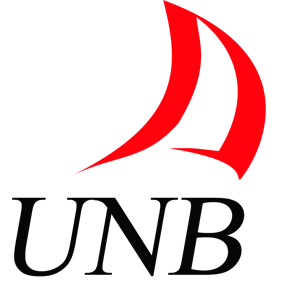 Identifying smart contract users by analyzing their coding style
 
Alina Matyukhina, Shlomi Linoy, Nguyen Cong Van, Rongxing Lu, Natalia Stakhanova   
Canadian Institute for Cybersecurity, University of New Brunswick
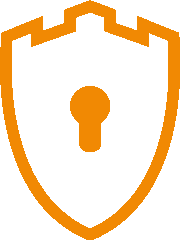 CIC
ABSTRACT
In blockchain, users are identified by user accounts (account address only). An attacker wishing to de-anonymize its users will attempt to construct a one-to-many mapping between a user and an account addresses and associate information external to the system with the users. Blockchain tries to prevent this attack by storing the mapping of a user to their account addresses only where each user can generate as many account addresses as required. This project seeks to better understand the traceability of smart contracts owners (authors) and, through this understanding, explore the possibility of de-anonymizing the smart contract owners by their coding style using authorship attribution techniques. If the likability of two different smart contract addresses to the same user is possible, the adversary can use such techniques to link all the agreements, transactions that these addresses participate in,  therefore it is a serious threat on smart contract users anonymity.
Research Problem
Previous research
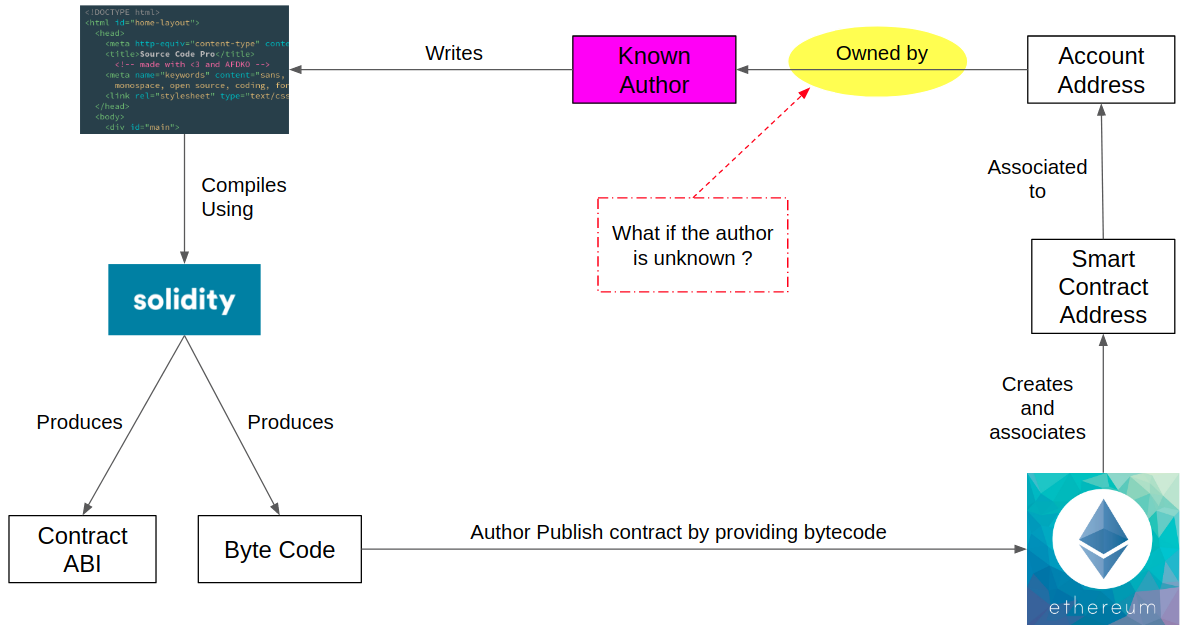 Dataset Contents
Our Approach
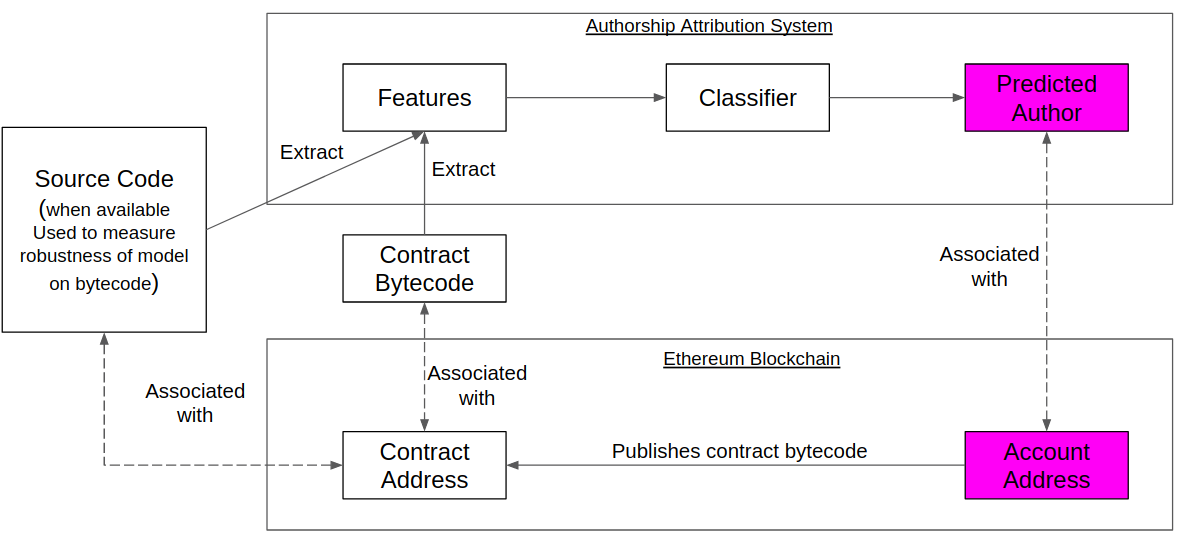 Description of feature set
.
Results
Conclusion and Future Works:
We obtain more than 75% accuracy after classification authors of Solidity
     source code and more than 60%  on bytecode by easy-to-extract      features- TF unigrams
 Further study on the features extracted from AST and CFG 
Clustering contract accounts by their users